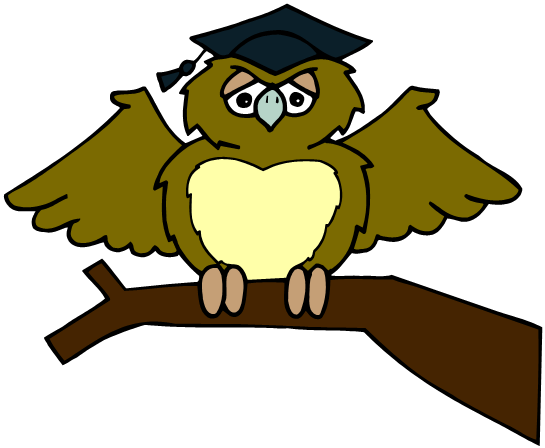 ZÁKLADNÍ ŠKOLA OLOMOUCpříspěvková organizaceMOZARTOVA 48, 779 00 OLOMOUCtel.: 585 427 142, 775 116 442; fax: 585 422 713 email: kundrum@centrum.cz; www.zs-mozartova.cz
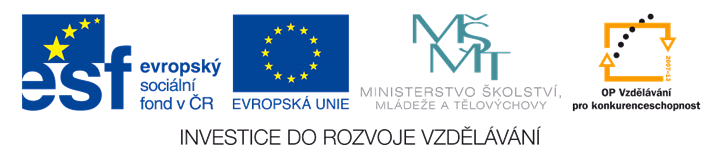 Projekt: ŠKOLA RADOSTI, ŠKOLA KVALITY 
Registrační číslo projektu: CZ.1.07/1.4.00/21.3688
EU PENÍZE ŠKOLÁM

Operační program Vzdělávání pro konkurenceschopnost
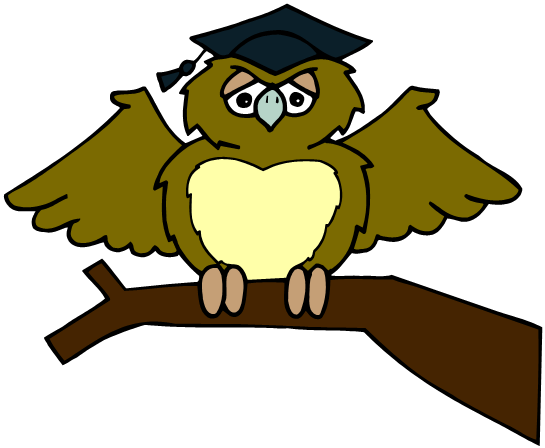 ZÁKLADNÍ ŠKOLA OLOMOUCpříspěvková organizaceMOZARTOVA 48, 779 00 OLOMOUCtel.: 585 427 142, 775 116 442; fax: 585 422 713 email: kundrum@centrum.cz; www.zs-mozartova.cz
Dva trojúhelníky jsou shodné právě tehdy, když se shodují ve dvou stranách a úhlu jimi sevřeném.
Y
B
8 cm
C
7 cm
3 cm
7 cm
8 cm
X
A
3 cm
Z
Sestroj trojúhelník ABC, je-li dáno  = 40°, b = 4 cm a c = 8 cm.
1. rozbor
Podmínky pro sestrojení
C
X
k
C
Součet vnitřních úhlů v trojúhelníku je 180°.
C
C
C
C
Velikost zadaného úhlu musí být menší než 180°.
C
4 cm
C
 < 180°
=40°
8 cm
Podmínka  splněna.
A
B
Načrtneme trojúhelník
Trojúhelník lze sestrojit.
Označíme vrcholy a zadané údaje
Barevně vyznačíme zadané údaje
Promyslíme postup konstrukce a potřebné prvky zakreslíme do náčrtku .
Sestroj trojúhelník ABC, je-li dáno  = 40°, b= 4 cm a c = 8cm.
k
X
C
4 cm
1. Rozbor
40°
A
B
8 cm
2. Postup konstrukce
3. Konstrukce
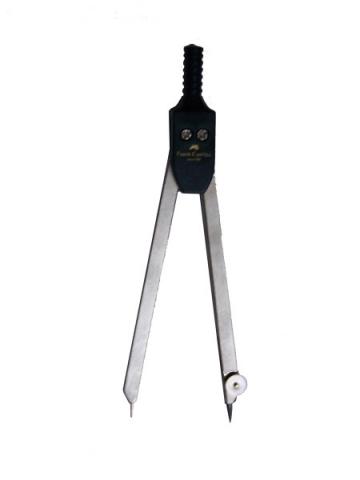 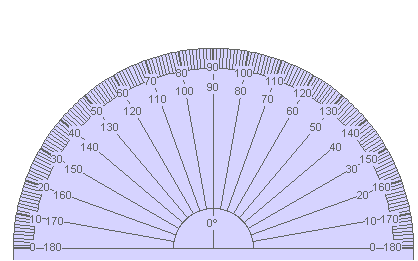 X
k
C
A
B
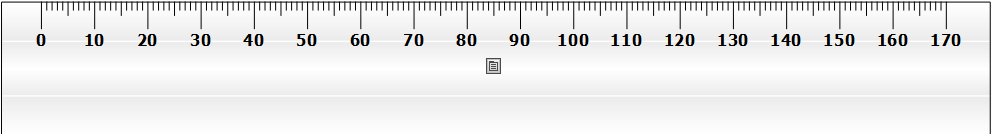 Sestroj trojúhelník ABC, je-li dáno  = 40°, b= 4 cm a c = 8cm.
k
X
4. Ověření
C
B
4 cm
Přeměříme v konstrukci délky stran a úhlu,  zkontrolujeme jestli odpovídají zadaným údajům.
40°
A
8 cm
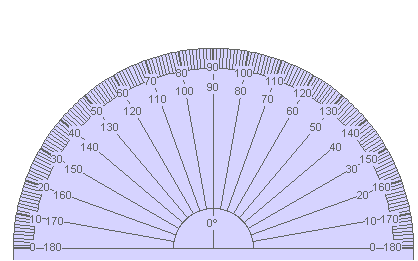 X
5. Diskuze
k
C
Konstrukce má 1 řešení.
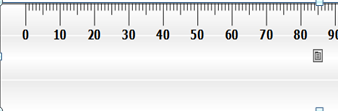 V jedné polorovině mají kružnice k a polopřímka AX jeden průsečík.
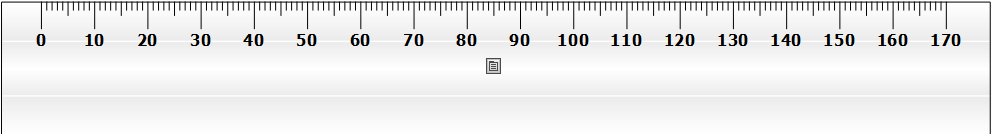 A
B
Sestroj trojúhelník MNO, je-li dáno m = 5,2 cm, o = 7,4 cm a    …………………. Kontroluj postup s tabulí, narýsuj a proveď ověření konstrukce .
1. Rozbor
2. Postup konstrukce
X
k
O
5,2 cm
100°
N
M
7,4 cm
Podmínky pro sestrojení
5. Diskuze
Konstrukce má 1 řešení.
<
Δ lze sestrojit.
Sestroj trojúhelník ABC, je-li dáno b = 9,2 cm, a = 3,8 cm a    …………………. Kontroluj postup s tabulí, narýsuj a proveď ověření konstrukce .
1. Rozbor
2. Postup konstrukce
C
9,2 cm
90°
3,8 cm
k
A
B
X
Podmínky pro sestrojení
5. Diskuze
<
Konstrukce má 1 řešení.
Δ lze sestrojit.
Sestroj trojúhelník XYZ, je-li dáno x = 35 mm, z = 55 mm a……………...   . Kontroluj postup s tabulí, narýsuj a proveď ověření konstrukce .
1. Rozbor
Podmínky pro sestrojení
Z
Zadaný úhel musí být menší než 180°.
35 mm
Není pravda, Δ nelze sestrojit.
Y
X
55 mm
POZOR !
W
X
Y
Δ nelze sestrojit!
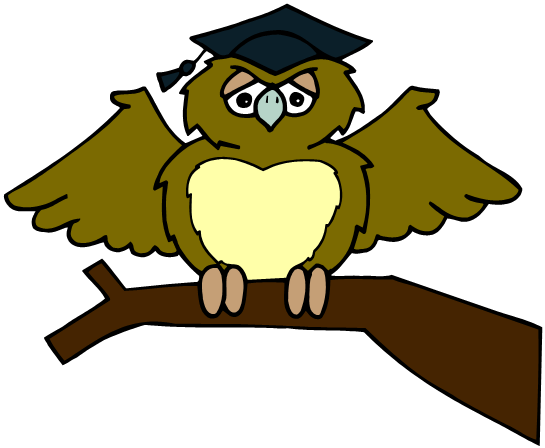 ZÁKLADNÍ ŠKOLA OLOMOUCpříspěvková organizaceMOZARTOVA 48, 779 00 OLOMOUCtel.: 585 427 142, 775 116 442; fax: 585 422 713 email: kundrum@centrum.cz; www.zs-mozartova.cz
Použité zdroje:

Obrazový materiál je použit z galerie obrázků a klipartů Microsoft Office.